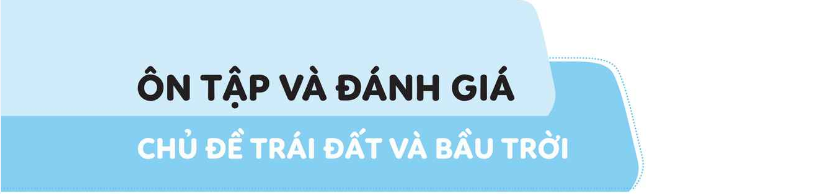 Tiết 2
Khởi động
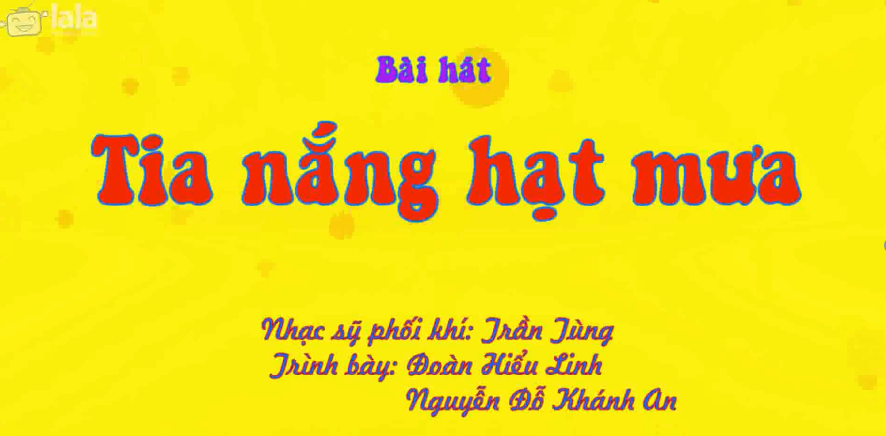 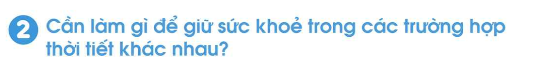 Hoạt động 3:
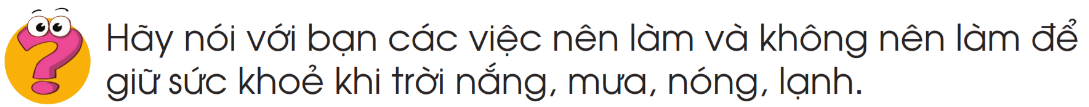 Bài tập
Việc làm nào sau đây không nên làm để giữ sức khỏe?
Mang theo áo mưa khi nghe dự báo thời tiết có mưa.
Quàng khăn ấm khi trời lạnh.
Đội mũ rộng vành khi đi ra ngoài trời nắng.
Đi chân đất khi trời lạnh.
D.  Đi chân đất khi trời lạnh.
Hoạt động 4: Đóng vai xử lý tình huống
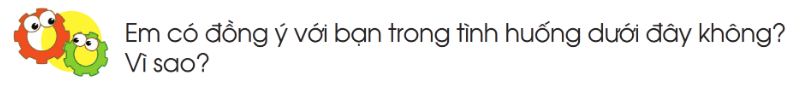 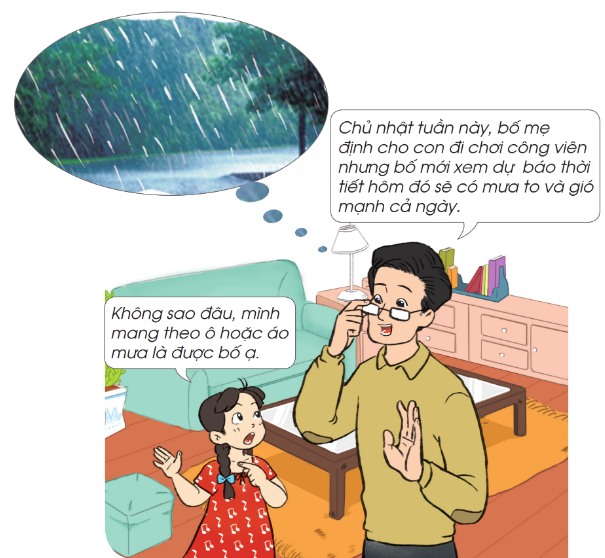 Bài tập
Câu 1. Khoanh tròn vào đáp án đúng:
Mặt trời chiếu sáng giúp
Em đọc sách.
Em chơi đá bóng.
Em đi trên đường.
Tất cả các việc trên.
D.  Tất cả các việc trên.
Câu 2. Nếu đi bộ ngoài đường lúc trời mưa và có gió mạnh, theo em sử dụng trang phục nào sau đây là phù hợp?
A. Cầm ô (dù).
B. Áo mưa.
C. Áo khoác dày bằng vải.
B. Áo mưa.